Indiana Department ofVeterans Affairs
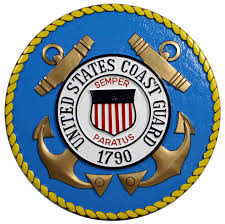 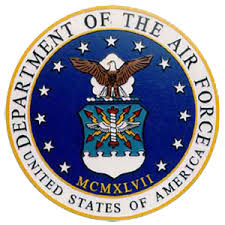 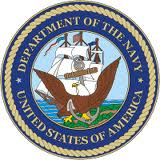 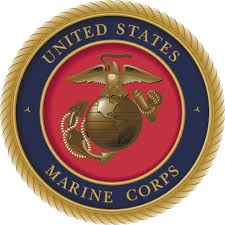 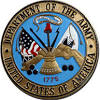 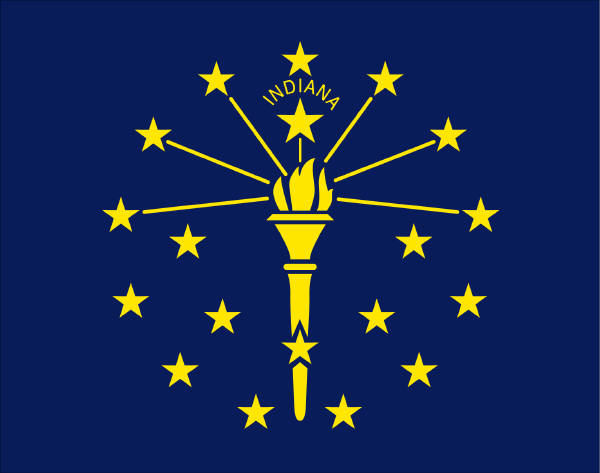 Indiana Department ofVeterans Affairs
Ethics Training
TOPICS
Additional Compensation
Bribery
Conflicts of Interest
Gifts 
Political Activity
Use of Government Property
Ghost Employment
Confidentiality
Ethics Training
All Veteran service officers and employees of that office should complete ethics training every year.  

This is many times not required this often, but in our line of work it is best to stay sharp and not become complacent in our daily activities.
Additional Compensation
Additional Money, Money, Money
Veteran Service Officers and employees in that office should not solicit or accept compensation for the performance of official duties other than provided for by law. 
Don't accept additional money for doing your job (excluding your salary).
Bribery
Psst, “do I got a sweet deal for you”, it’s called Bribery
A Veteran Service Officer and employees of that office should not receive pay or offer to pay any money or favors for the performance of a government official’s duties except as permitted by law.
Conflicts of Interest (Contracts)
Do not enter into any government contract which might financially benefit you.
Conflicts of Interest (Decisions and Voting)
Conflicts of Interest; Decisions and Voting
	As a Veteran Service Officer, or an employee of that office,  you should not participate in any decision or vote, that the VSO or employee of that office has a financial or personal interest in the outcome of the matter:  
               Examples you may encounter as a Veteran Service Officer and should avoid are;
  1. Processing a state or federal benefit application for a close relative or spouse.
  2. Approving your own state benefit application.
  
Bottom line is, if you have to ask yourself “should I be doing this”?  You probably shouldn’t.
Gifts & etc.
A VSO or employee of that office who has a business relationship with employee's of other agencies should not provide any: 
Gifts , favors, services, entertainment, food, drink, or pay any expenses for them. 
Additionally you should not accept any of the above mentioned items for doing your job.
Political Activity
This section does not prohibit you from engaging in such activity when not on duty. 
A VSO or an employee of that office should not engage in political activity including solicitation of political contributions from: 
another employee or special county appointee; or 
             any other person; when on duty or acting in an official capacity.
As a VSO or employee of that office you should not solicit political contributions at any time from: 
persons whom you have a business relationship with or directly supervise
VSOs or employees of that office who have purchasing or procurement authority on behalf of the county shall not solicit political contributions on behalf of any candidate for public office, unless that individual is a candidate for public office himself or herself
Don't engage in political activity during work.
Use of Government Property
Personal use of government property should be avoided unless exceptions are in place and approved by the agency.  Check with your local agency if there is a question.
Do not use county property for personal USE.
Ghost Employment, Nepotism Rule andPost-Employment Restrictions
Summary of the (Ghost)Rule:  You should not conduct personal business while on county time

Summary of the (Nepotism) Rule:  This may vary county to county. Check with your county officials for your county’s policy.

Summary of the (Post Employment) Rule: Discuss post-employment with Agency Ethics Officer.
Confidentiality
It is imperative to keep our veteran’s information confidential.  Some basic guidelines we all should follow are;
Do not discuss or provide information about a veteran’s claim or personal information with anyone not directly involved with the claim
Conduct interviews in private locations so as not to divulge personal information to those in the immediate area
Do not leave documents with personal protected information (PPI) unsecured
Do not leave VetraSpec screens open or accessible to unauthorized people
Do not share passwords/ PINs or any other logon information 
Keep offices, cabinets that contain PPI, and computer screens locked wen not in use
Secure your PIV card when not in use
MILITARY DISCHARGES
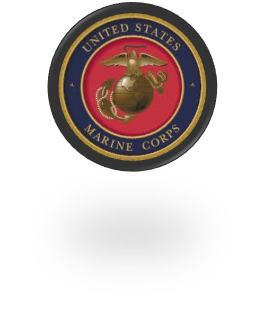 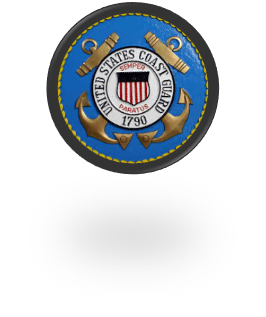 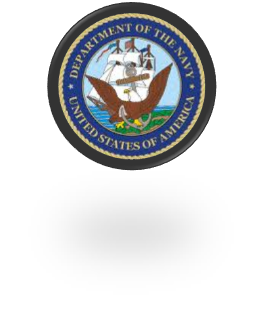 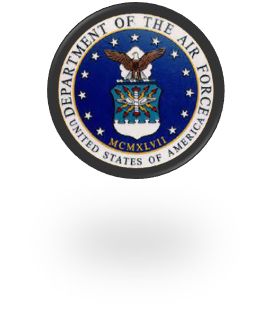 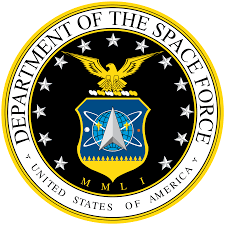 Coming soon!
ELIGIBILITY & CHARCTER OF DISCHARGE
A. Character Of Discharge
	In order to satisfy the definition of a veteran, that individual must have been 	discharged or released from military service “under conditions less than 	dishonorable.”  38 C.F.R. § 3.12(a) (2011)

B. Types Of Discharge			
Honorable discharge (“HD”);
Discharge under honorable conditions (“UHC”), or general discharge (“GD”);
Discharge under other than honorable conditions (“OTH”), or undesirable discharge (“UD”);
Bad conduct discharge (“BCD”);
Dishonorable discharge (“DD”) or a dismissal, the latter in the case of an officer.
DD disqualifies a veteran for benefits.
Discharge Upgrades
All branches of the military consider you to have a strong case for a discharge upgrade if you can show your discharge was connected to any of these categories:
Mental health conditions, including posttraumatic stress disorder (PTSD)
Traumatic brain injury (TBI)
Sexual assault or harassment during military service (at VA, we refer to this as military sexual trauma or MST)
Sexual orientation (including under the Don’t Ask, Don’t Tell policy)
Military Discharges
Questions  / Comments ?